Research Methods in Education Session 1
What is Educational Research?
What is research?
An attempt to arrive at a deeper understanding of some phenomenon of interest

Research involves an interplay between theory and evidence

Social research investigates processes at work in contemporary society in various fields e.g. crime, housing, transport
Types of research
Description: what is happening?

Explanation: interpretation of what is happening; theory generation

Evaluation: critical examination/interpretation of what is happening; judgements of effectiveness

Generalisation: application beyond specific instance; 
	predictive expectation
Why do research in education?
To generate knowledge:

for NEW understanding

to TEST current understanding

to SOLVE problems

to IMPROVE practice

to INFORM decisions and policy-making
Why do research in education?
To understand a puzzling phenomenon
Why do boys do better than girls in maths in our school?

To investigate the effects of policy
Has the National Literacy Strategy raised reading standards?

To improve teaching
Can we raise the quality of discussion in history lessons in our school?

To enhance learning
How can I help students in my class write better short stories?
Where do educational research topics come from?
personal and/or professional experience;

current situation/practice;

reading of literature in the field;

policy context or initiative;

pilot or exploratory work
Types of knowledge in education
Main types of knowledge:

theoretical (to gain understanding)

empirical (to test understanding)

practice-related (to improve or change practice)

policy-related (to inform decision-making)
Measurement and meaning
some research studies lend themselves to measurement (e.g. to what extent is this true?, how many people think …..?)

others lend themselves to the exploration of processes or meanings (e.g. what is going on here?)

some require both measurement and interpretation
Undertaking educational research
First, decide on your research question(s) ……
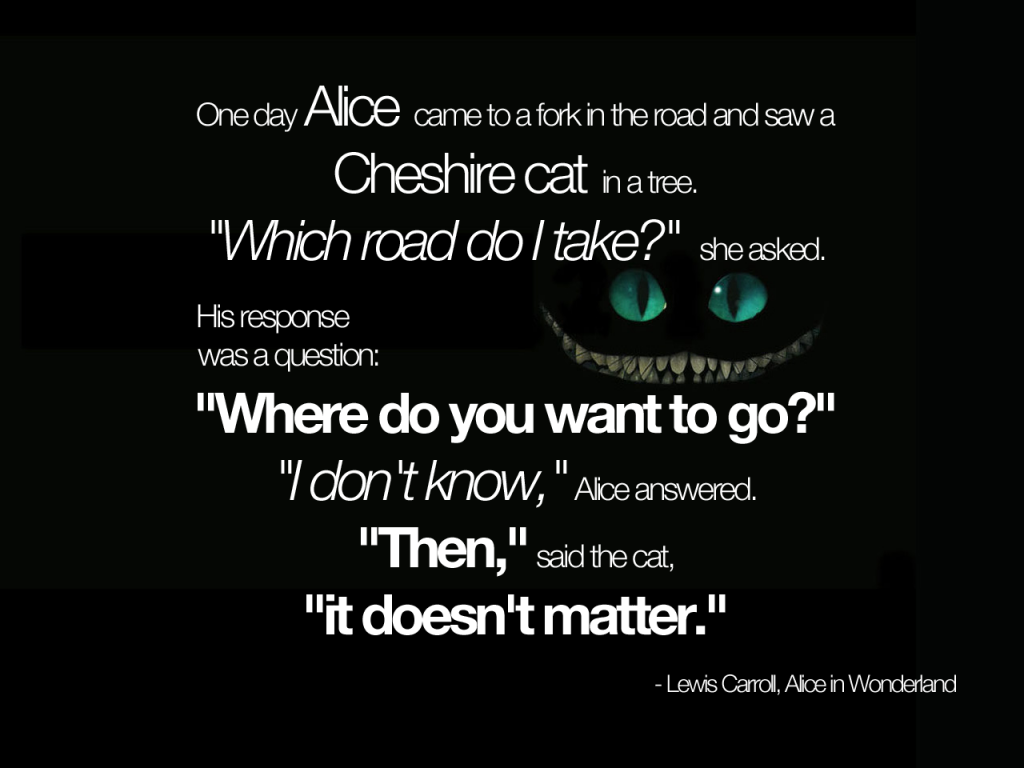 Characteristics of good research questions
Clear and unambiguous
Researchable
Connected with existing theory/research
Capable of making a contribution to the field
Appropriate in scope – neither too broad nor too narrow (manageable)
Related to purpose
Possible research questions?
Characteristics of good research questions
Clear and unambiguous
Researchable
Connected with existing theory/research
Capable of making a contribution to the field
Appropriate in scope – neither too broad nor too narrow (manageable)
Related to purpose
A well-formulated research question will ……
help you plan your research strategy

guide your literature search

guide your gathering of evidence

guide your analysis of evidence

guide your writing up

ensure you stay focused on what you want to find out
Approaches and data gathering methods
Both approaches and data gathering methods need to be considered when planning a piece of educational research:

The approach is the overall ‘type’ of research (e.g. in the context of painting, is it a landscape painting or a portrait?)

The data gathering methods are the ‘tools’ of the research, used to gather the data (e.g. in the painting context, do you use oils or water colours?)

Choice of approach and methods are methodological issues (take care with the use of the word methodology!)
Influences on social research
practical
considerations
epistemology
theory
Social research
ontology
values
?
So to paradigms!
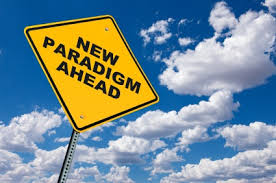 Defining paradigm
“In science and philosophy, a paradigm is a distinct set of concepts or thought patterns, including theories, research methods, postulates, and standards for what constitutes legitimate contributions to a field.”
Wikipedia
A word about paradigms
Max Planck
“A new scientific truth does not triumph by convincing its opponents and making them see the light, but rather because its opponents eventually die…”
Thomas Kuhn
Distinguished between periods of ‘normal science’ and ‘revolutionary science’ when a new paradigm challenges the old order leading eventually to its overthrow or continuing domination. A multi-paradigmic universe is not a stable state giving us the notion of ‘paradigm shift’.
If this is true in the physical sciences, why is it not in the social sciences?!
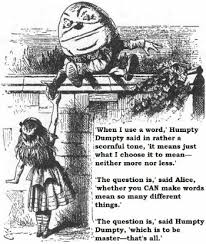 Making sense of terminology
You have a sheet with a lot of words on it that are to do with research in the social sciences.
Your task is to cut up the sheet and then try to arrange the individual terms onto a plain sheet of paper to show how you see the relationship between them.
It is up to you how you do this but you might sort them first and then see if they fit into any sort of hierarchy. 
There are few blanks to add words if you wish. Any that you cannot place or are unfamiliar with can go on one side.
When you are happy with what you have done you can stick the words down and draw lines, arrows, circles to complete your diagram.
Slide intentionally blank!
So, what’s wrong with saying …
“… a qualitative paradigm …”
	What’s paradigmatic about the word qualitative?
“… interpretative methodologies ...”
	How can you have multiple methodologies? – Are 	there multiple biologies?
“… case study method …”
	Doesn’t case study involve several methods?
“… an objective approach …”
	Isn’t objectivity (or subjectivity come to that) an aspect of an approach rather than a defining characteristic?
Mixed Methods
What is ‘mixed methods’ research?
Is it a paradigm?
Where does it fit with polarised views about ontology and epistemology?
Is it just an excuse to ‘mix methods’  without an underpinning theoretical position?!
Choosing an approach
Influences on choice of approach are:

nature of the research question;

the population;

type of information sought;

availability of resources;

[the characteristics of the researcher?]
Research methods
Common methods to collect data in empirical research in education include:

Interviews

Questionnaires

Observation

Testing

Documentary analysis
The nature of data
The term data* is used to mean all information collected systematically. Data collected for educational research are usually concerned with understanding human behaviour in relation to issues about the educational process. In educational research, data are collected which relate to individuals, groups, institutions, methods and materials 

	Data can take a variety of forms, but the basics are:

What people say
What people write
What people do 

* Note that data is the plural of datum – a single piece of information. Thus, we should say “the data show” not “the data shows”.
Data collecting methods
Research can be:
 
empirical,
	with primary data gathered to address the research question; or 

literature-based,
with secondary data derived from an analysis and synthesis of existing literature and documents
Designing a research inquiry
Identifying the broad area
Selecting a topic
Formulating research question(s)
Reviewing the literature
Reviewing the research question(s)
Deciding on an approach
Choosing methods
Preparing a research plan
Go!